Advisory Group Meeting
We will get started at 1:05 p.m.
May 30, 2023
1
[Speaker Notes: Anna
Start Recording]
Virtual Meeting Ground Rules
Mute your microphone when not speaking
Use the “raise hand” tool to ask a question
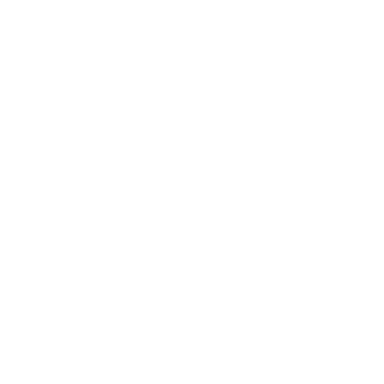 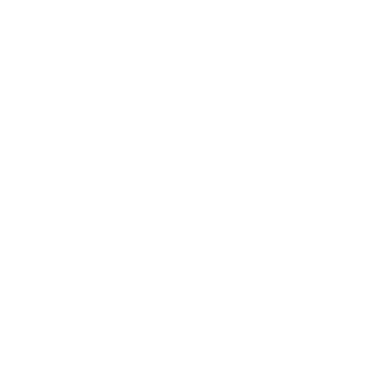 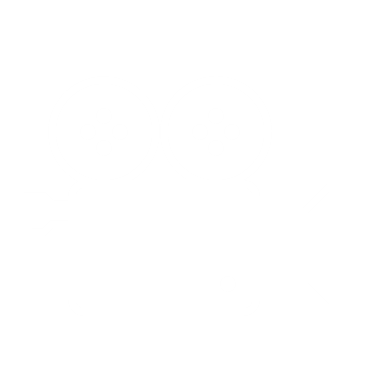 We are recording and streaming
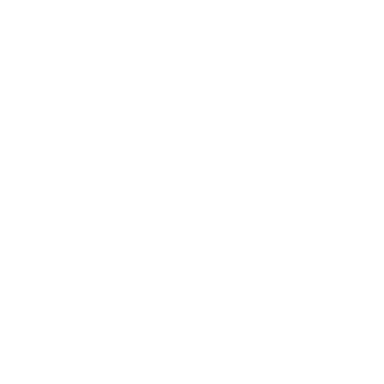 Use chat for technical assistance – questions will be addressed at the end of each section
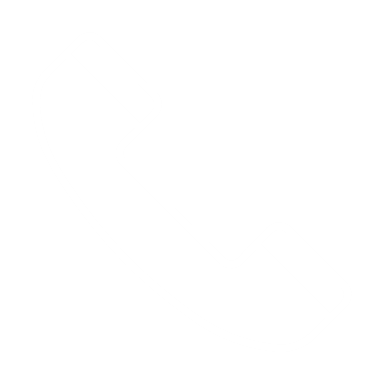 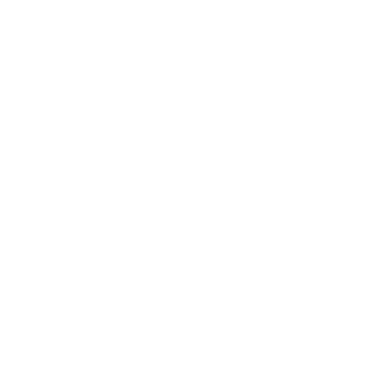 Don’t put your phone on hold
One person speaks at a time
2
[Speaker Notes: Amanda McC
Mute your microphone when not speaking
Don’t put your phone on hold
Use the “raise hand” tool to ask a question
We are recording and streaming, by participating you consent to be recorded
The chat is for technical assistance only
One person speaks at a time
Commit to meeting each other in a positive space]
Closed Captioning
Auto-generated captions are available, turn them on in your control bar.
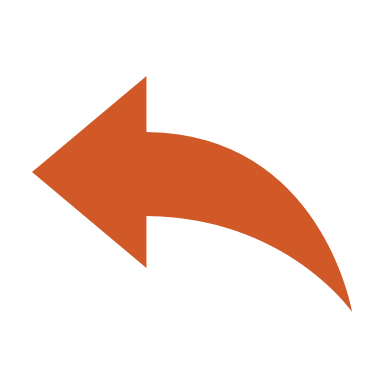 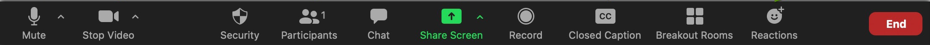 3
[Speaker Notes: Amanda McC
Auto-generated captions are available.
To view them in Zoom, scroll down to the controls bar at the bottom of your screen. This is where you can find your Mute, Video, Chat, and Reactions button to raise your hand. Select Closed Caption and turn it on.]
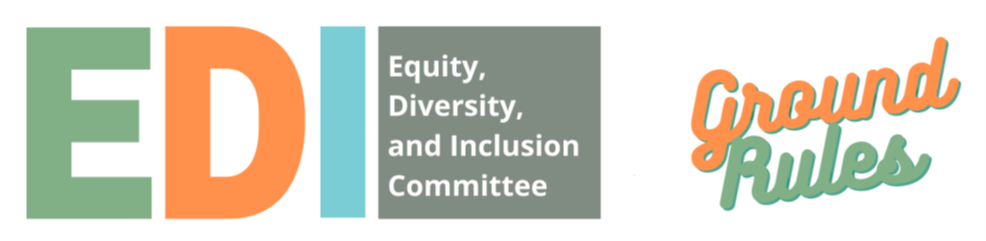 Allow others to speak without interruption   
Use active listening   
Seek to align your intent with your impact   
Understand your privilege, the space you occupy, and the power dynamic you bring to this space  
Acknowledge that systemic racism and other forms of oppression exist, and that history informs current law and policy  
Actively recognize, interrupt, and dismantle white supremacy culture  
Recognize an antiracist journey requires daily action  
Accept that no action is equity neutral
4
[Speaker Notes: Amanda McC]
Agenda
Introductions 
Roles
Group norms activity next steps
PEAR Updates
Feedback overview
Upcoming opportunities to participate
Adjourn
5
[Speaker Notes: Amanda McC]
Introductions
Your name
How you’d like to be addressed
Who you represent
6
[Speaker Notes: Amanda McC]
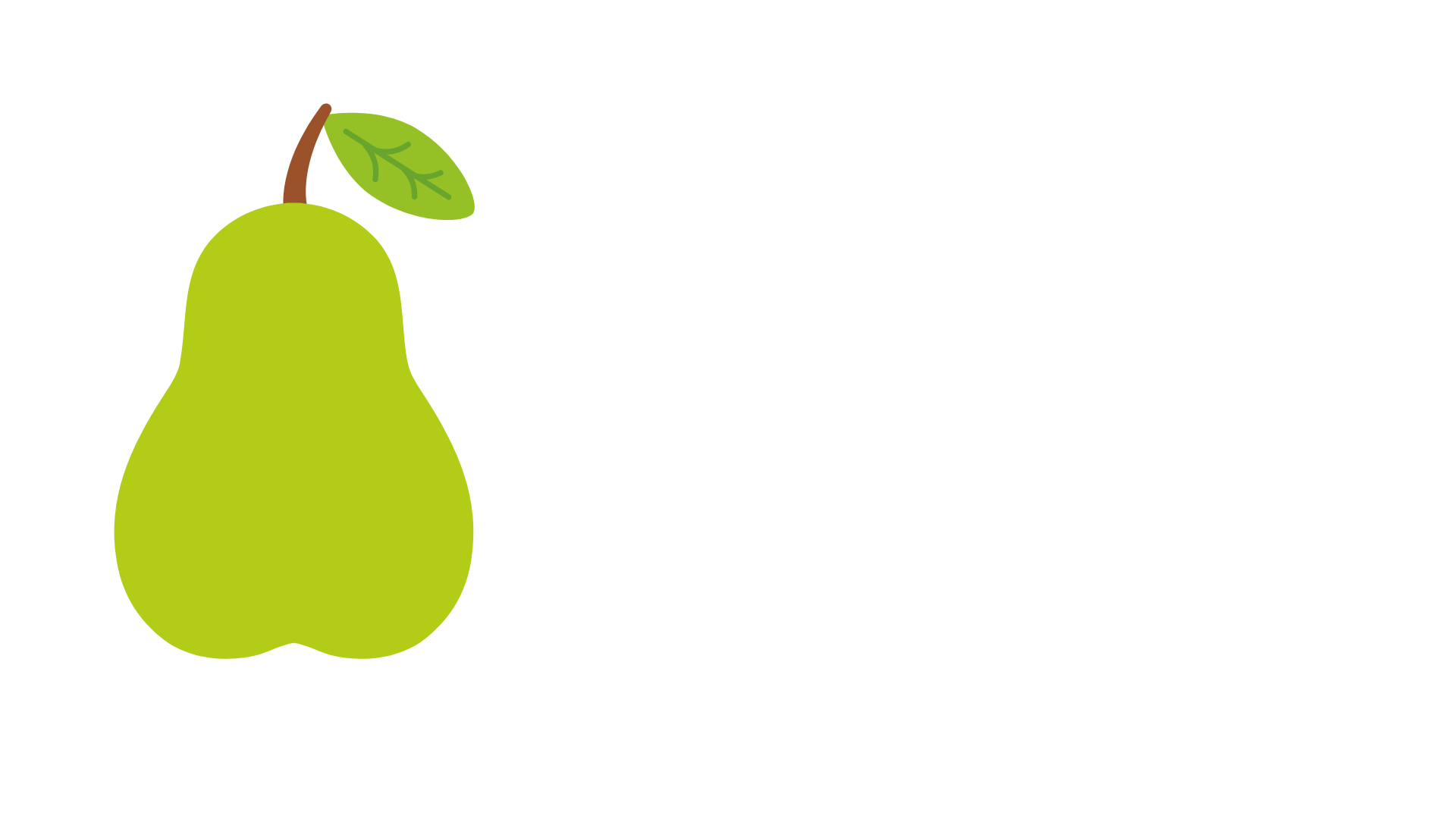 PEAR Roles
UTC
Achieve agency PEAR outcomes
Create a PEAR culture
Facilitate Advisory Group meetings and provide administrative support
Internal PEAR Team
Reports to executive leadership
Assist agency leaders to achieve our organizational PEAR goals
External PEAR Advisory Group
Partners with PEAR Team to inform PEAR decision making
Provide feedback on PEAR action plans, performance measuresand equity impact assessment
7
[Speaker Notes: Amanda McC

UTC
Achieve Agency PEAR Outcomes
Create a PEAR culture
Gather data/report
Improve communications
Update policies
Educate employees
Facilitate advisory group meeting and provide administrative support
Internal PEAR Team
Reports to Executive Leadership
Assist agency leaders to achieve our organizational PEAR goals
External PEAR Advisory Group
Partnering with UTC PEAR Team to inform PEAR decision making
Provide feedback on PEAR Action Plans, Performance Measures and EIRs]
Norms Activity Recap
Actively Participate
Understand the impact of feedback
Who will benefit from the proposal/feedback (direct/indirect)
Be willing to challenge one another respectfully
Acknowledge our own microaggressions
Welcome with open arms
Listen with intent to hear, not respond
Develop a clear pathway to ensure that equity will be meaningfully considered and implemented in Commission decision-making
Tolerance
Social hierarchies, racism, injustice, inequity, and exclusion are discussed candidly, while proactively and constructively addressed
Build trust 
Use non-technical language and provide enough background for everyone to understand and participate
Be Present Mentally
Question/respond with intention and kindness
We will adopt the UTC's EDI ground rules.
Practice kindness
Share your truth and respect other experiences
Preplan for accessibility and accommodation
Make space for the quiet ones.
Conclude the meeting with clear next steps and outcomes
Be willing to sit in discomfort.
Continuous efforts to bring more voices to the table
Listen without judgement. Sit with the idea even if you disagree initially. Be open minded
Lean into discomfort
[Speaker Notes: Amanda McC]
Norms Activity Next Steps
Email survey coming – pick your top 5 norms
Share results via email update
Future meeting – incorporate into group charter
[Speaker Notes: Amanda McC]
UTC PEAR Updates
UTC Equity Office
Reporting measures
Equity Impact Assessments - summer
Fall 2023 next meeting
[Speaker Notes: Amanda Max
Three positions: Equity Director, Equity Policy, Management Analyst
Recruiting for Equity Director this fall]
Feedback: Leadership, Operations & Services
Outcome Measure 1: Leadership at all levels of our organization who are effective, transparent, and accountable in advancing pro-equity, racial justice, access, and belonging.
Process measures: 
100% of UTC employees have PEAR and EDI competencies in their position descriptions and performance expectations, and evaluations. 
100% of UTC leaders have PEAR and EDI competencies in their position descriptions, expectations, and evaluations.
11
[Speaker Notes: Anna 

Feedback: 
Important goals – and needs to be reflected in actions taken by the commission. (point of clarity, the commission – decisions by the three commissioners, the agency or commission staff all else)
How do tell if commission action would be achieved by rolling these out.
Interested in understanding what disparities exist in commission jurisdictional authority – focus of our equity docket

Commission decisions harmful impact]
UTC Leadership Competencies
All managers and supervisors have these included in all position descriptions and are evaluated annually with review
Advocates and Models our Culture and Values 
Cultivates a Shared, Strategic Vision for EDI
Fosters Learning 
Makes the commission more accessible to underrepresented and marginalized communities 
Leads and Navigates Change
Embraces and Embeds Inclusion in Decision-making
12
[Speaker Notes: Introduction: 
These competencies have been created by the State of Washington to support our shift to a more diverse, equitable and inclusive enterprise-wide culture. These competencies are designed to be a tool in creating pathways for employees to learn and grow in this critical area of knowledge and behavior as we continue to build work environments grounded in diversity, equity, inclusion, and respect where people thrive, our missions are accomplished, and the public is served. 
The State of Washington is committed to creating an environment where diversity, equity and inclusion are key characteristics of our workplace environments that are marked by opportunities for a robust diversity of people encouraged to be their authentic selves and perform to our full capabilities. Our business environment is fast moving and complex and benefits from integrating and leveraging diverse perspectives that promote innovation and collaboration. 
The purpose of establishing standardized competencies is to support departments and agencies in such activities as informing: job descriptions; training needs assessment criteria; organizational policy development; continuing improvement initiatives; continuing professional development; recruitment screening , selection, retention and promotion; diverse supplier access; accessibility initiatives; community development initiatives; strategic objectives for program development. 

11 total]
UTC Leadership Competencies
Capacity building activities:
Trauma informed management training – December 2021
White Fragility small and large group reading – January – March 2022
Merritt Long leadership training – June 2022 
Small group activities – Race in the US, racial wealth gap, gender pay gap, social identities, systems of oppression, bias, and white supremacy culture
The Sum of Us small and large group reading – September – November 2022
Small group activities focusing on U.S. Surgeon General Framework for Workplace Mental Health and Well-being – April to present
13
[Speaker Notes: In order to help leaders build capacity in their understanding and componence in these expectations, we coordinated a series of]
EDI Competencies for all employees
Office of Financial Management EDI Competencies – all employees
DEI Knowledge, Understanding, & Commitment
Self-Awareness and Commitment to Growth
Cultivating Mutually Beneficial and Trusting Strategic Partnerships
Inclusive Excellence & Allyship
Measuring for Success and Improvement
14
[Speaker Notes: Anna]
EDI Competencies for all employees
Capacity building activities:
All agency racial equity training – January 2022
EDI training with Merritt Long – June 2022 
Fall training series with Anti-Racism educator Erin Jones
BRG presentations
Latino Leadership Network
Disability Inclusion Network
Rainbow Alliance Inclusion Network

Other efforts or resources
Language Access Plan and training
Inclusive language and EDI tools on intranet
UTC EDI Library
EDI Committee
15
[Speaker Notes: Anna
Also mention divisions are doing their own work, too]
Feedback: Workforce Equity
In alignment with State Human Resources Directive 20-02, we invest in a Pro-Equity Anti-Racism organization and culture. We build a racially diverse and culturally responsive pipeline for state employees at all levels and create opportunities for each state employee to bring their full self to work and feel welcomed, supported, and valued.
Outcome Measure 2: Increase pro-equity anti-racism competency of staff and leadership
Process Measure: 
% of employees that attend DEI and/or racial trauma training
16
[Speaker Notes: Anna

Feedback:
Caution against overreliance on DEI training or anti-bias training as a proxy for the process of increasing competency among staff
Needs to be part of a broader strategy – focus on hiring process/recruitment practices]
Diversity, Equity and Inclusion Training
A Path Toward Equity: Disrupting Structural Racism through Awareness and Belonging
The DEI training focuses on foundational concepts. Starting with race, "A Path Toward Equity" will allow all state employees to gain awareness of racial inequalities and their effects. This foundational training is focused on the emerging level of DEI competency, providing shared language as well as awareness of how racial inequities show up in every system and workplace in Washington.

The training includes the following
"Who We Are: A Chronicle of Racism in America” documentary (2 hours)
Pre-assessment (optional)
Four instructor-led modules facilitated via Zoom (8.5 hours)
Post-assessment (optional)
17
[Speaker Notes: Anna]
New hiring process
Anti-bias training for anyone who participates on interview panel
BIPOC Council representative and EDI Committee representative on all hiring panels
Anti-Racism and EDI interview questions
18
[Speaker Notes: Anna 
Implemented in late 2021
Over last several years incorporated BIPOC feedback diversity our interview panel composition to include more BIPOC employees in process and also bring in perspectives of employees that participate

Direct result increase in diversity of workforce]
Engagement and Community Partnerships
Ensuring our communities, employees, and partners collaborate to develop and inform Washington state’s Pro-Equity Anti-Racism efforts.
General feedback
19
[Speaker Notes: Anna
Concern that UTC isn’t honoring expertise of those who show up currently
Overvalues company input even over data from community based organizations

Get involved with Equity docket
Commissioners are people too and building their own competency in this area.]
Upcoming opportunities to participate
Customer fees, deposits and notice rulemaking
Workshop June 23

Equity Docket
Communications push over summer into fall
20
[Speaker Notes: Anna
Rulemaking
Impact of current rules on vulnerable and highly impacted communities

Equity Docket
Is a multi-year effort to include equity into our regulatory process with the commissioners. The equity docket and the processes affiliated with it are designed to provide regulated companies with resources to help them include equity work into their own processes and to create equity action plans to guide these processes. Through this work, companies will assist in developing guidance that will enable equitable solutions for customers and communities impacted by regulated companies operations.]
UTC PEAR Resources
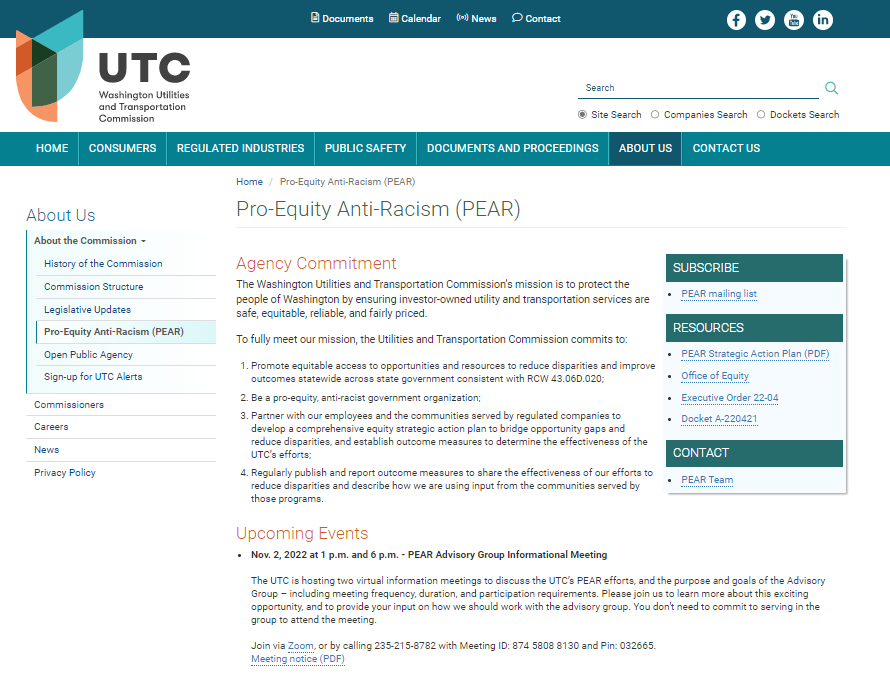 www.utc.wa.gov/PEAR 

Agency commitment
Upcoming events
Strategic Action Plan
PEAR docket
Contacts
and more!
21
[Speaker Notes: Amanda]
Questions?
22
[Speaker Notes: Anna

Thank everyone for coming
For those interested in participating on the PEAR advisory team, please send an email to PEAR@utc.wa.gov.]
Thank you for attending!
23
[Speaker Notes: Anna
Thank everyone for coming
For those interested in participating on the PEAR advisory team, please send an email to PEAR@utc.wa.gov.]